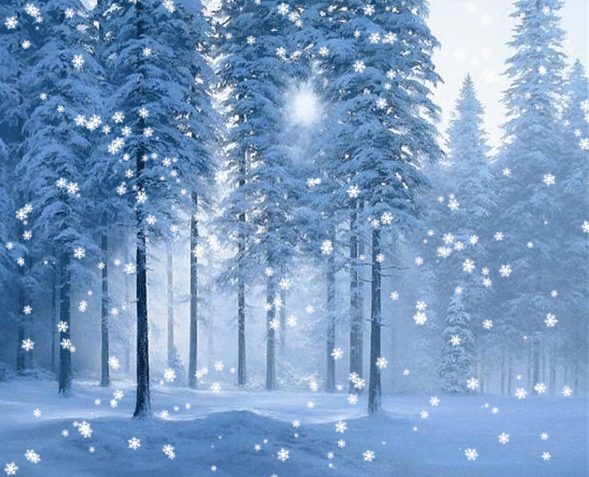 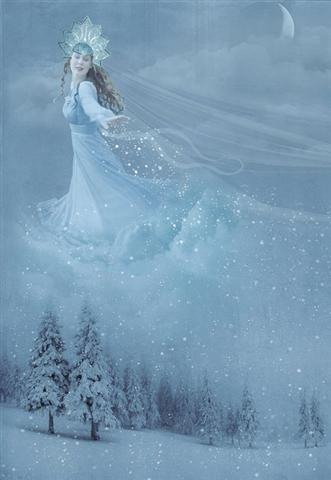 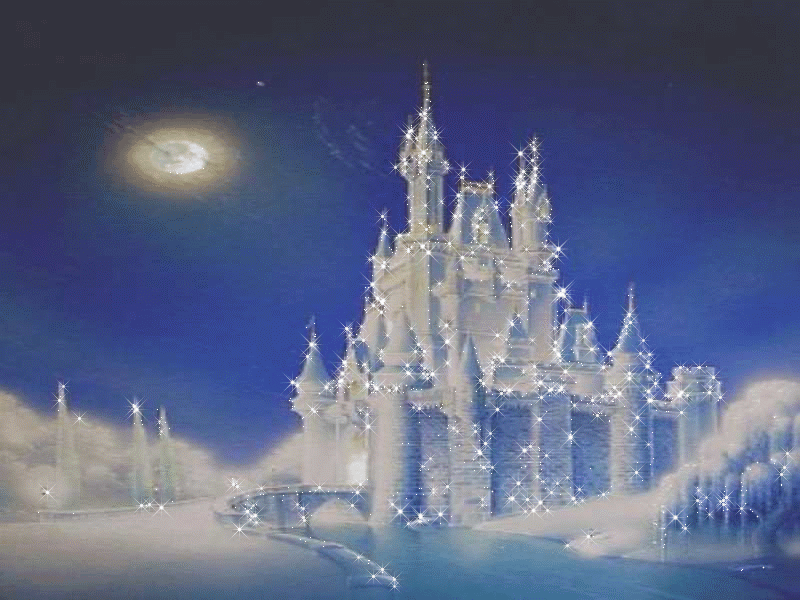 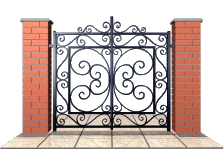 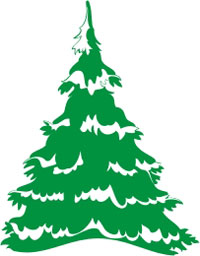 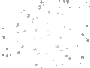 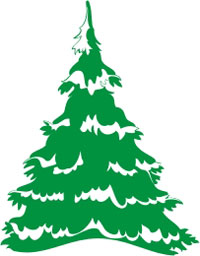 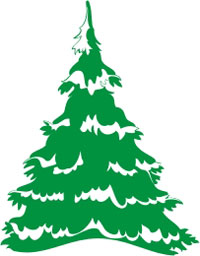 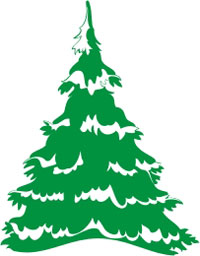 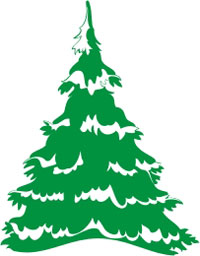 14
15
12
18
17
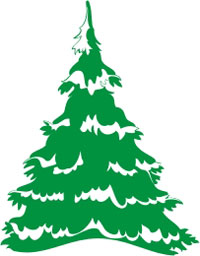 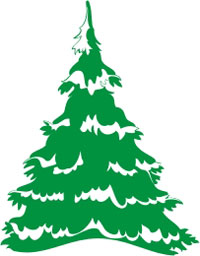 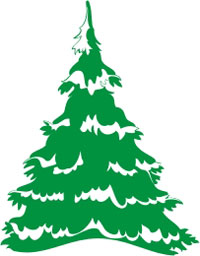 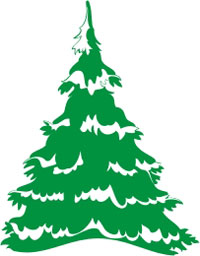 20
19
13
16
11
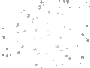 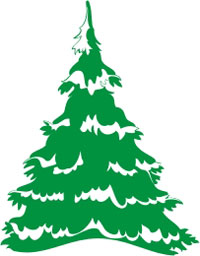 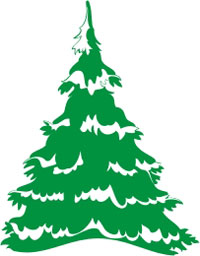 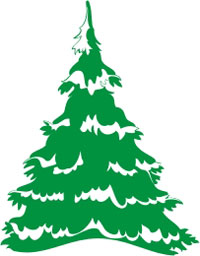 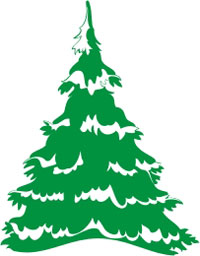 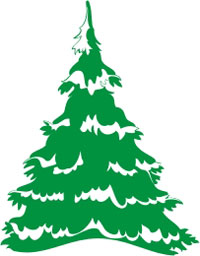 12
11
15
13
14
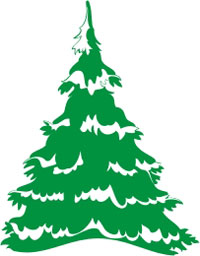 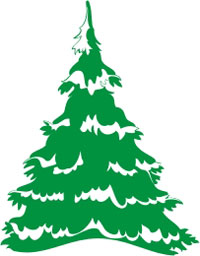 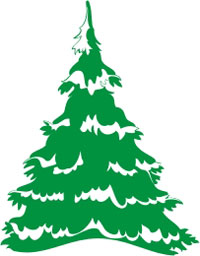 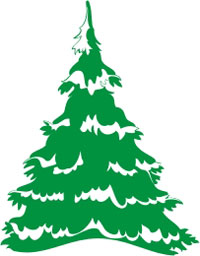 18
19
20
16
17
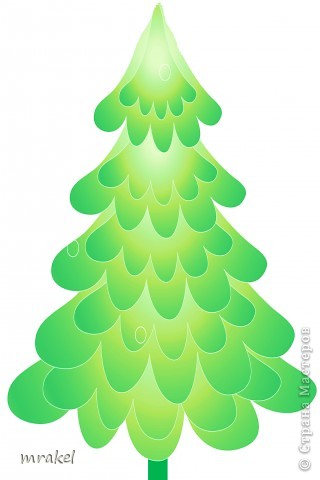 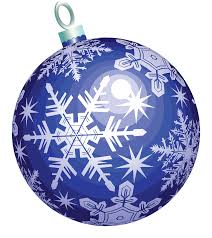 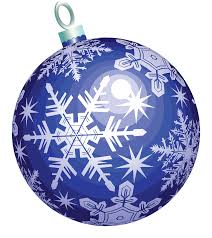 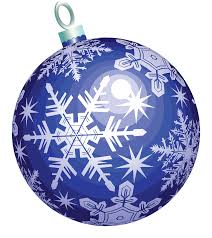 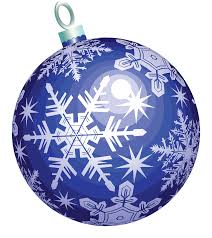 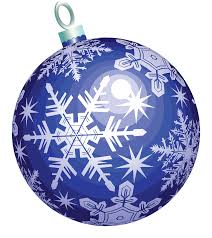 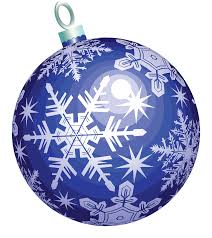 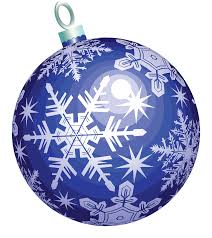 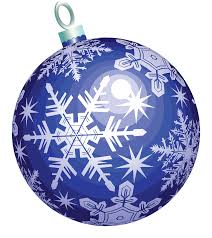 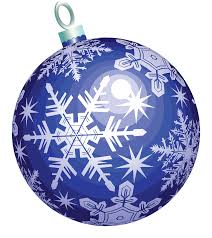 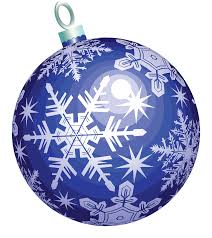 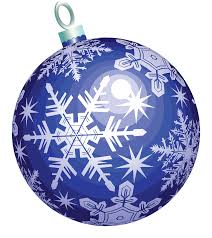 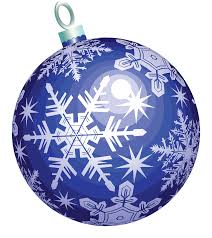 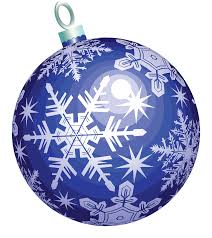 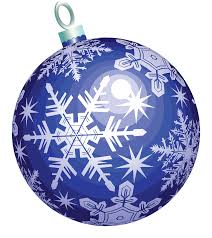 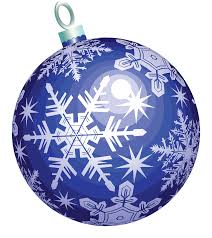 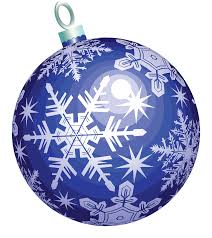 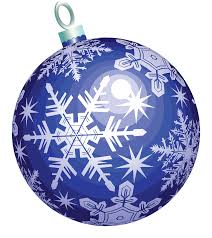 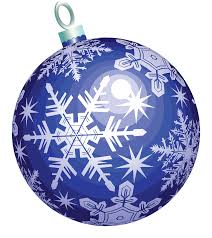 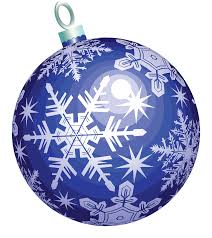 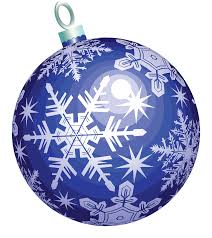 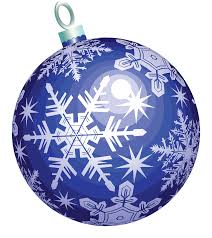 11
10
<
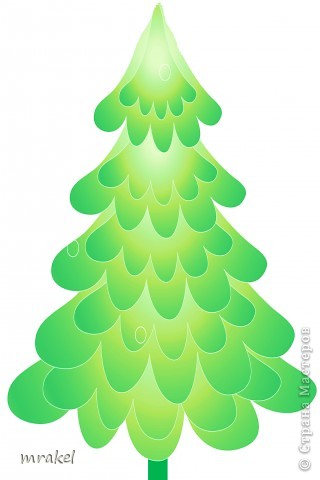 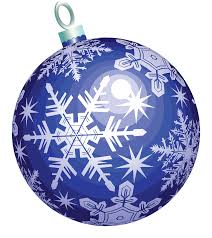 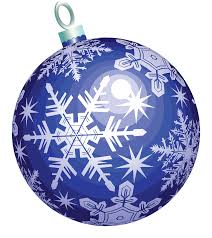 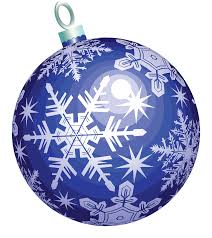 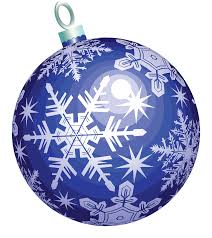 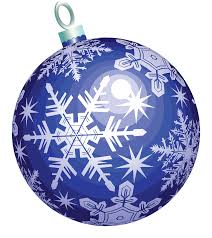 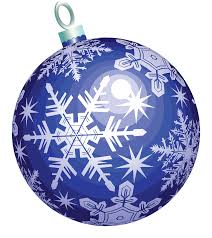 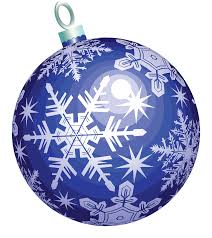 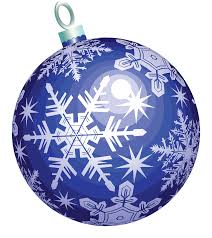 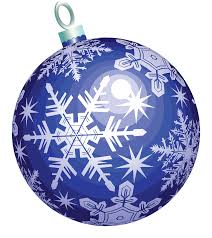 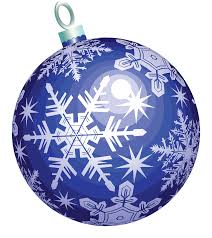 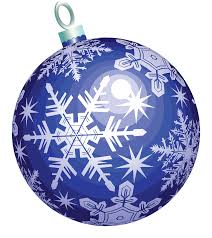 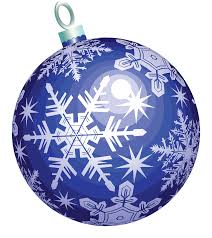 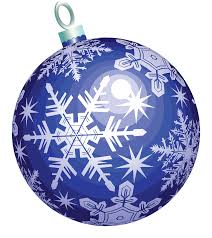 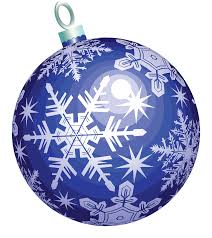 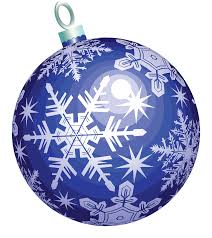 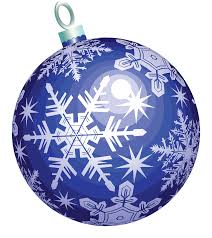 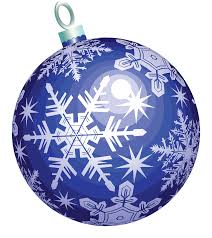 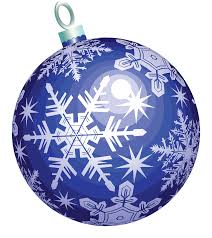 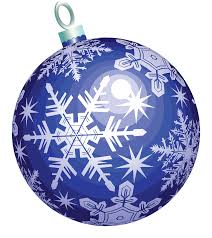 10
<
8
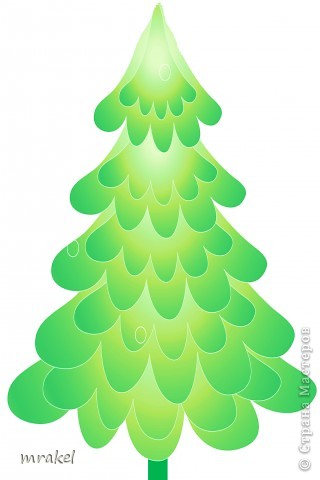 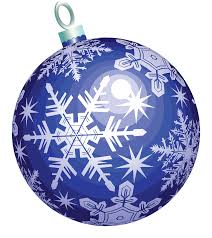 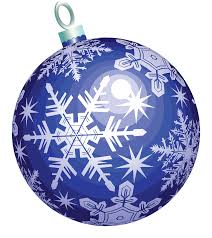 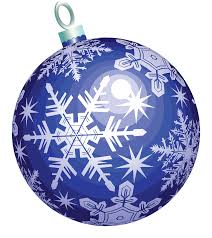 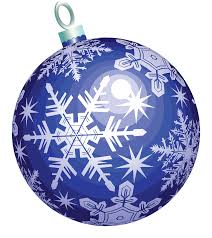 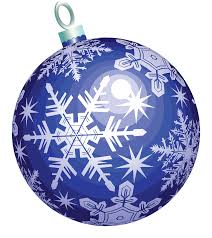 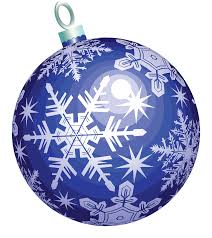 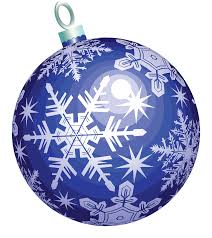 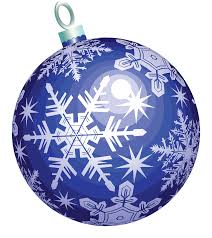 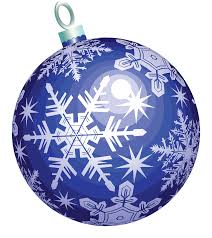 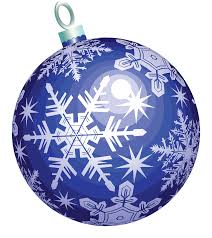 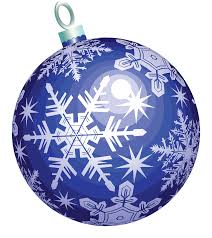 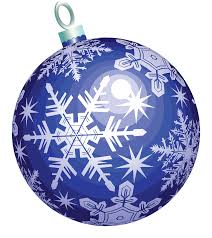 12
0
<
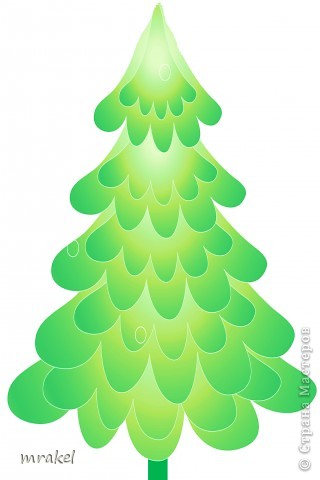 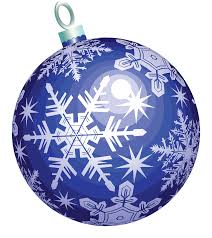 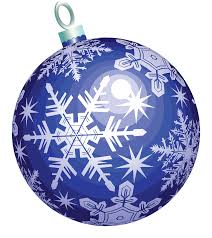 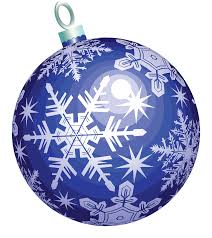 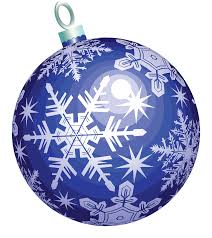 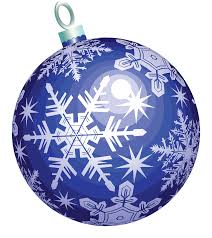 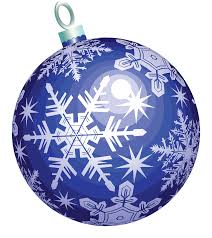 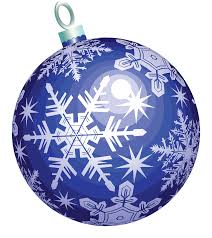 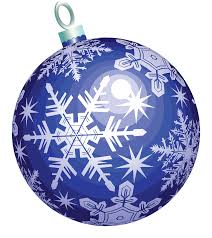 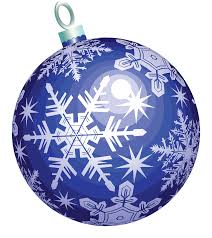 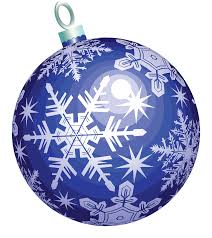 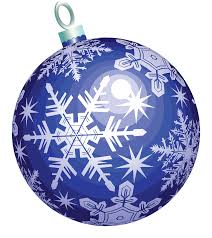 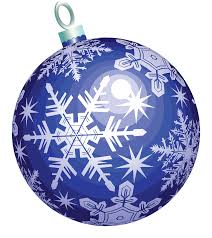 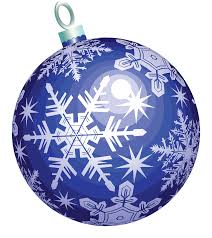 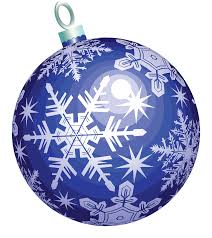 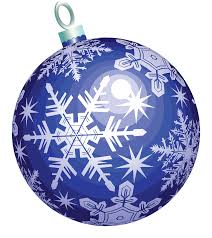 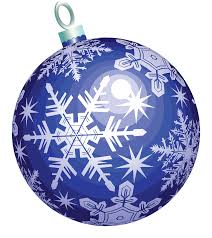 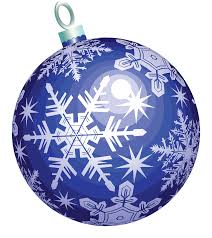 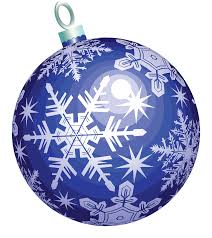 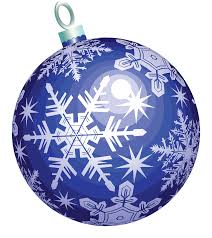 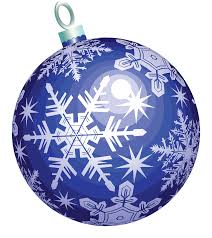 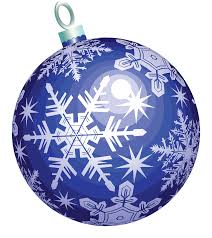 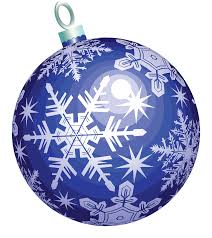 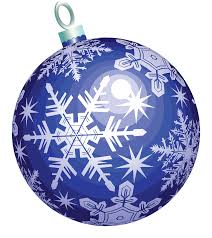 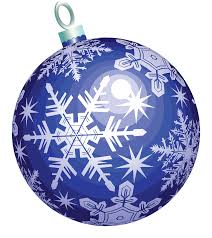 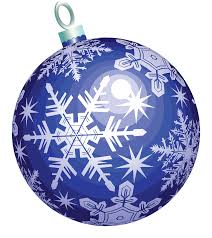 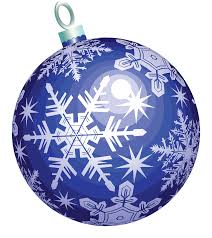 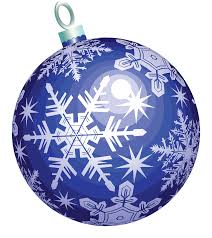 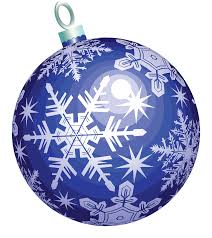 14
14
=
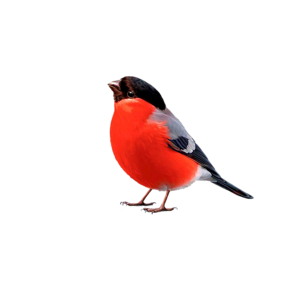 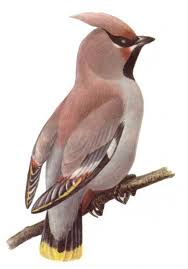 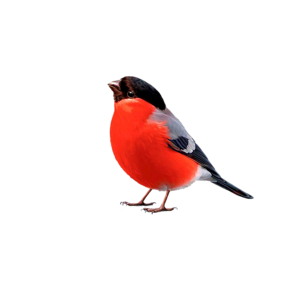 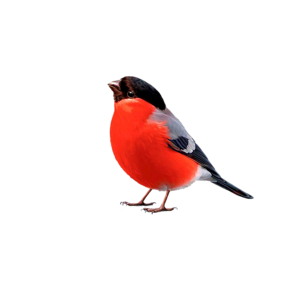 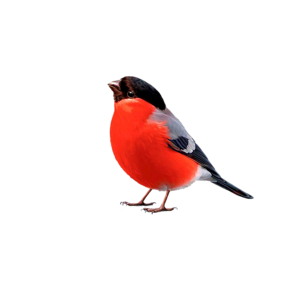 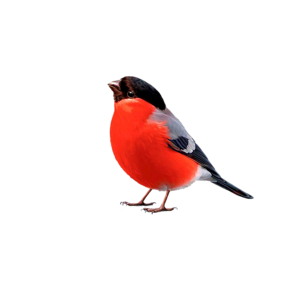 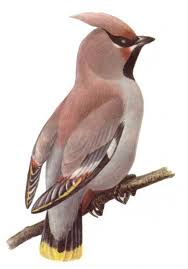 2
5
=
7
+
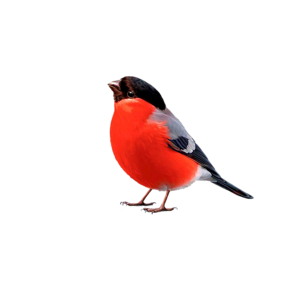 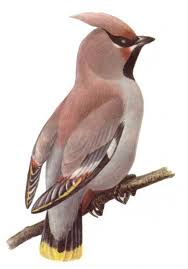 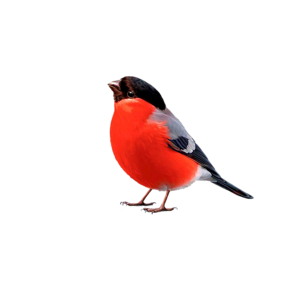 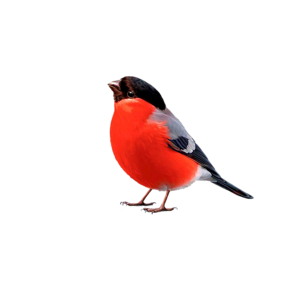 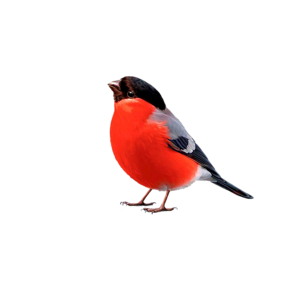 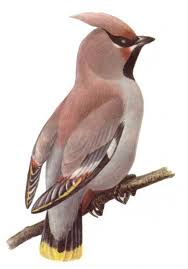 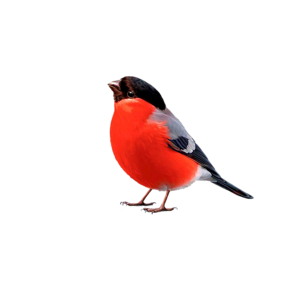 -
=
7
3
4
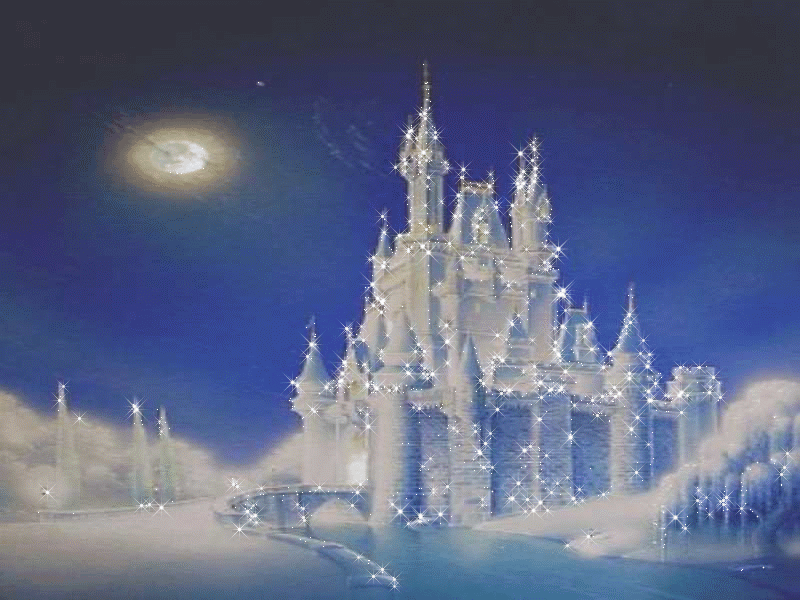 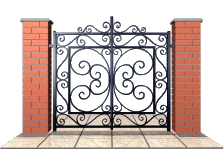